Figure 1. Effect of the D1R agonist, SKF38393, on cell cycle progression and apoptosis in EGF-supported primary ...
Cereb Cortex, Volume 15, Issue 1, January 2005, Pages 74–84, https://doi.org/10.1093/cercor/bhh110
The content of this slide may be subject to copyright: please see the slide notes for details.
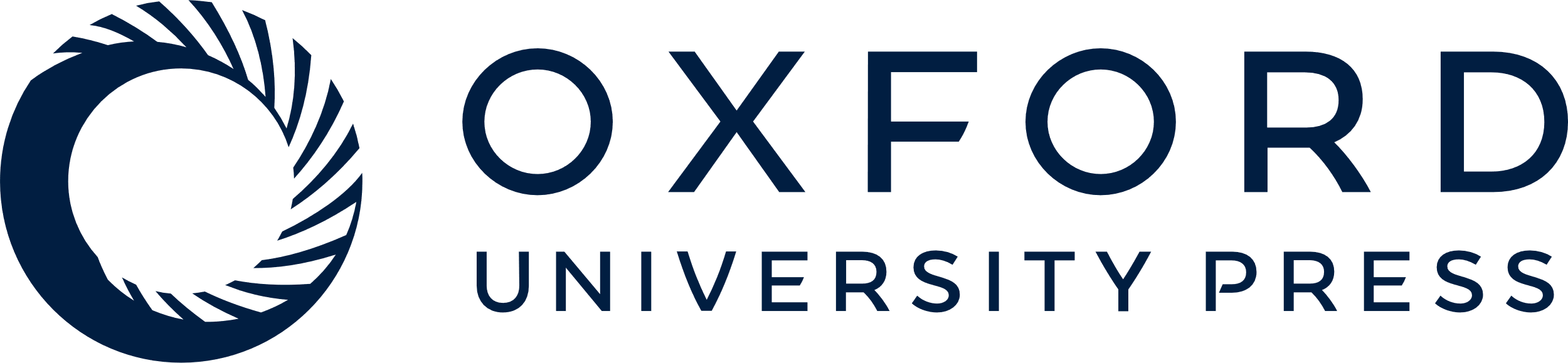 [Speaker Notes: Figure 1. Effect of the D1R agonist, SKF38393, on cell cycle progression and apoptosis in EGF-supported primary cultures of fetal cerebral cortical precursor cells. (A) Percentage of cells labeled 48 h after plating by 1 h BrdU (82 mM) exposure in G0–G1, S, and G2–M phases of the cell cycle within 27 h after BrdU-containing media was replaced by either ligand-free or 75 μM SKF38393-containing media. The cell samples were taken every 3 h. Each data point represents a mean of five separate experiments. The percentages in SKF38393-exposed cultures significantly different from the corresponding values in ligand-free cultures are marked by asterisks (P < 0.05, Tukey's post-ANOVA test). (B) Ratio of cells in G0 and G1 stages of the cell cycle to cells in the S, G2, and M phases of this cycle. (C) Percentage of apoptotic cells among the total cells. In both B and C, 0–100 μM SKF38393 was added to the culture medium for 48 h, beginning 48 h after plating. The abilities of the D1R agonist SCH23390, the AC inhibitor SQ 22,536 and the PKA inhibitor H-89 (10 μM each) to block the effects of 75 μM SKF38393 are also presented. Each column shows the mean of the data from five separate experiments ± SEM. The values significantly different from the baseline (the first columin in both histograms) are marked by asterisks (P < 0.05, Dunnett's post-ANOVA test). Note that SKF38393 produced decrease in the percentage of BrdU-labeled cells entering the S phase of the cell cycle. Also note a dose-dependent increase in the G0–G1/S–G2–M ratio, which was blocked by SCH23390. SQ 22,536 and H-89 were also able to significantly counteract the SKF38393-induced increase in the aforementioned ratio. At the concentrations tested in this study, none of the drugs caused significant apoptosis.


Unless provided in the caption above, the following copyright applies to the content of this slide: Cerebral Cortex V 15 N 1 © Oxford University Press 2005; all rights reserved]